Structure and Function of DNA
December 25, 2016
1
The chemical structure of DNA
DNA can be thought of as a string of 4 different letters: A, T, C, and G.
2
Proof that DNA is the molecule that carries genetic information
Nonpathogenic R bacteria are transformed to pathogenic S bacteria by the DNA from heat-killed S cells.
3
A-T and C-G complementary base pairs have the same geometry
4
3-D structure of DNA
DNA folds into a double-stranded helix.
5
DNA structure provides a mechanism for replication
6
DNA is the “Instruction Manual” for every species
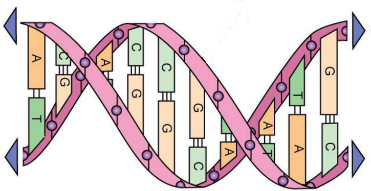 The Double Helix
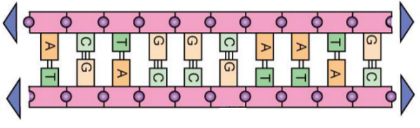 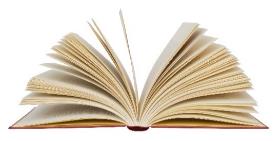 Corn
7
Differences in DNA sequence have important applications
Identity testing
Paternity testing
Forensics
Pre-marital screening
Dor Yeshorim
Personalized medicine
Cancer diagnosis and treatment
8
Summary
The DNA alphabet has four letters: A, T, C, and G.
The 3-D structure of DNA is a double-stranded helix.
Complementary base pairing between opposite strands (A-T and C-G) is the basis for the replication of DNA when cells divide.
The information contained in the sequence of bases (letters) within the DNA of every species is the “instruction manual” for its creation and all of its functions.
9
Summary, continued…
The human genome is divided into 23 chromosomes (volumes) each containing a very long DNA molecule averaging about 140 million bases. The total length of the human genome is approximately 3.2 billion bases.
The determination of a person’s DNA sequence will become a routine medical test essential for patient care.
Differences in DNA sequence between individuals have important applications in identity testing, pre-marital screening, and personalized medicine.
Determination of the alterations (mutations) in the DNA sequence of cancer cells will revolutionize the diagnosis and treatment of cancer.
10